BAHRIA COLLEGE ISLAMABAD
GENERAL SCIENCE  
(new lower secondary science 1) 
 
CLASS VII
 
 
MISS IQRA AKRAM
FIRST TERM SYLLABUS
UNIT 9:  Elements 
UNIT 10: Compounds or Mixtures 
UNIT 11: Separating Mixtures
 UNIT 12: Air Pollution
Elementthe simplest kind of matter pg# 100
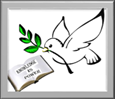 What is matter?
Ans: Any thing that 
occupy space 
and has weight 
is called matter.
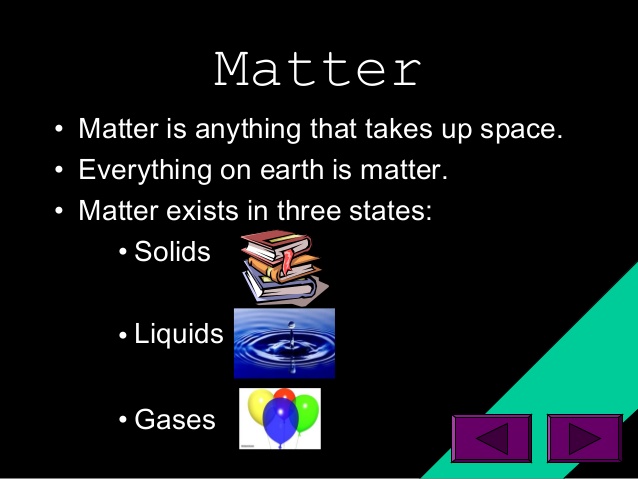 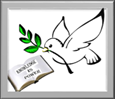 PROPERTIES OF SOLID LIQUID AND GAS
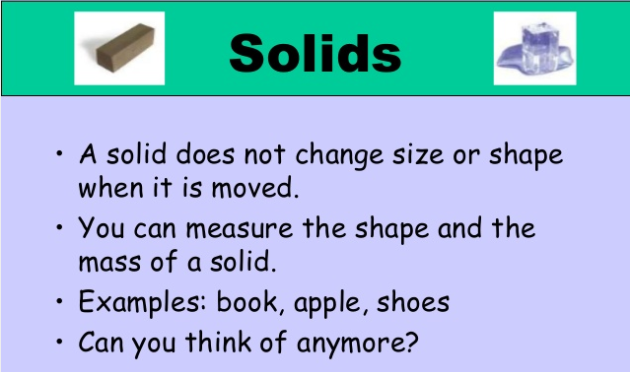 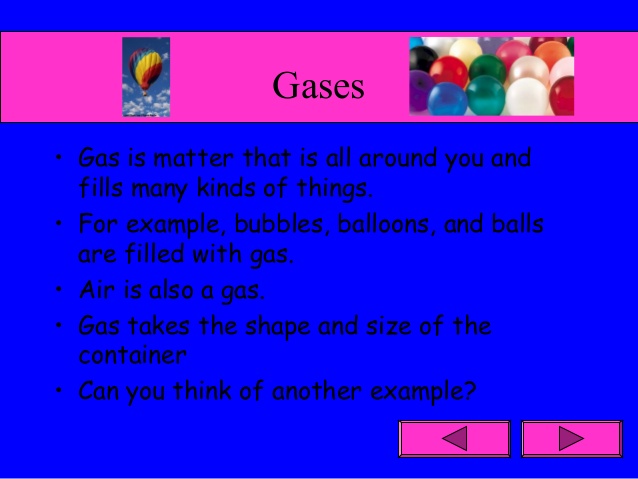 QNO1: what do you know about elements? ELEMENTS: 1. all matter on earth consist of four elements.2. Scientist have identified 90 naturally occurring elements, and created about 28 others.                                                                                               Pg# 101
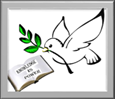 QNO2: what is an element? Name five things which are made up of elements?         Pg#101
Ans: Elements: An element is a substance Which cannot be split into two or more Simpler substances by chemical reaction.
For example: book, apple, shoes, water, juice.
QNO3: what are the most abundant element in the universe and the earth crust?
Ans: the most abundant element in the universe is Hydrogen and helium and the most abundant element in the earth’s crust is oxygen.
Qno4: write composition by mass of the earth crust?                            Pg#101
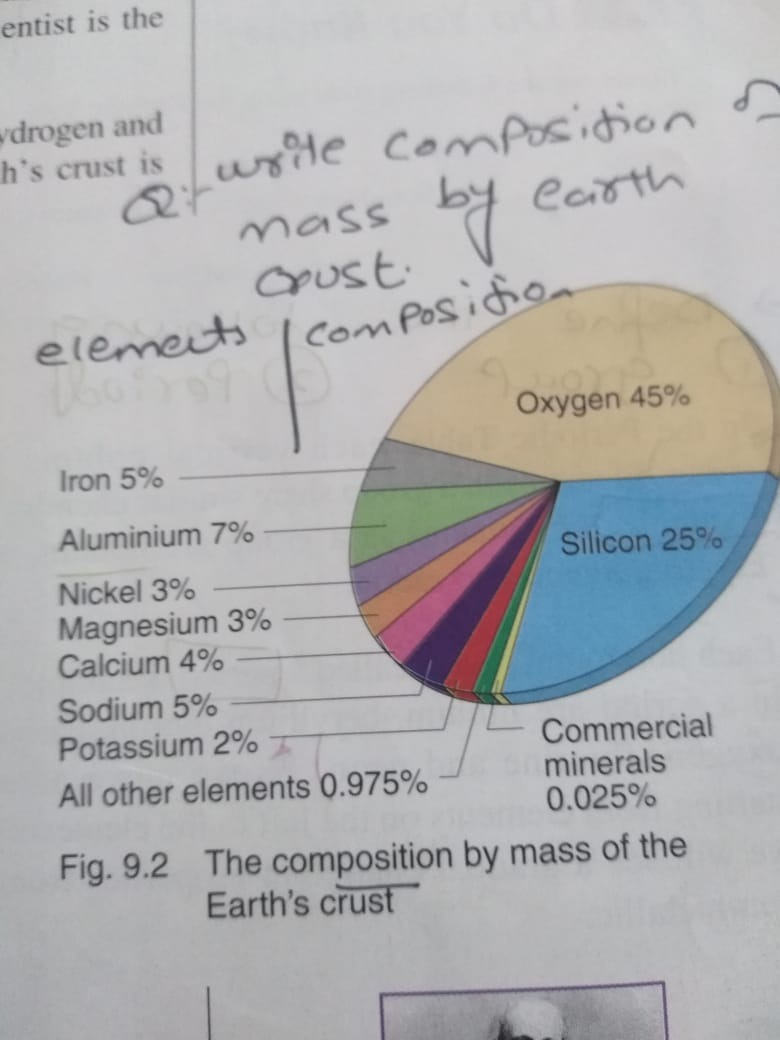 Pg#101 qno5:how elements can be classified?Classification of elementsscientists like Mendeleev have classified elements into a chart called the periodic table.
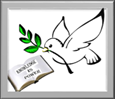 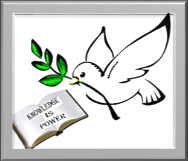 Subatomic and Atomic level
All types of mater are made up of elements.
Each Element contain single atom
Atom= not cut
Sub-atomic particles
Proton, neutron, electron
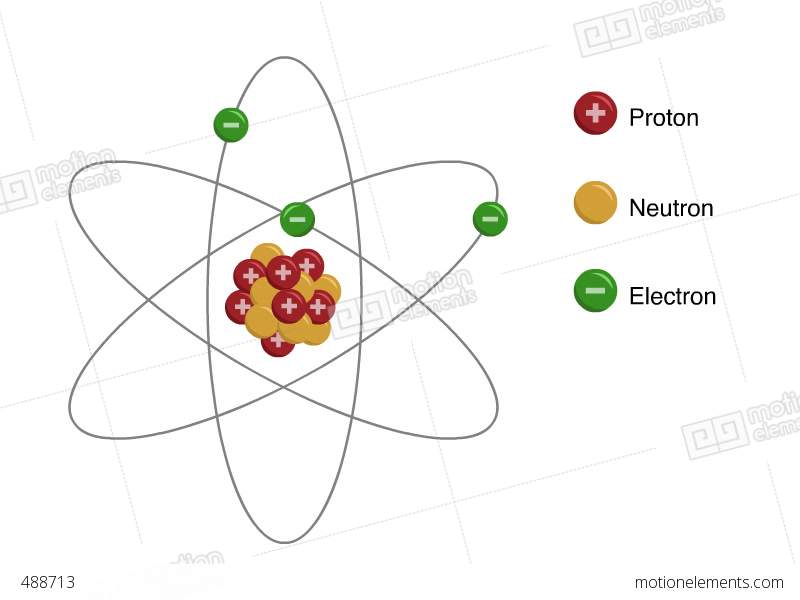 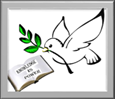 Structure of an Atom
Pg#102Qno6: How elements can arranged into periodic table?
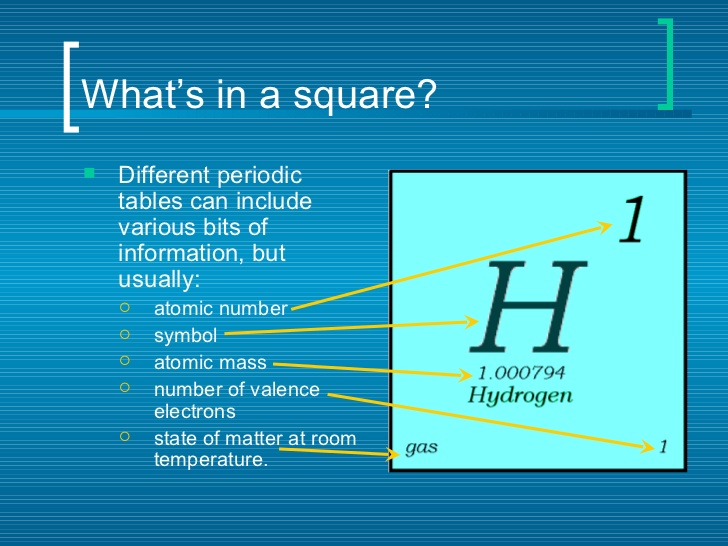 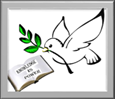 ComCommon elements and symbolsymbol : short names given to an element.ymbol: short names given to an element.
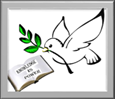 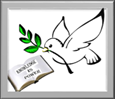 fill in the blanks.
1. Each vertical column in periodic table is called a _________.
2. Each horizontal rows is called a _______________.
3. The most abundant element in the universe are __________ & _____________.
4. _________ classified elements into a chart.
5. scientists have classified elements into ________ main groups, __________, _____________ &________________.
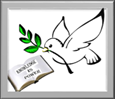 Explain classification of elements .elementsscientist classified elements into three main groups.i. metals               2. non metals           3. non metals
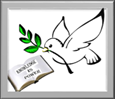 write properties of metal, non metal and metalloidies of metals, non metals and metalloids:
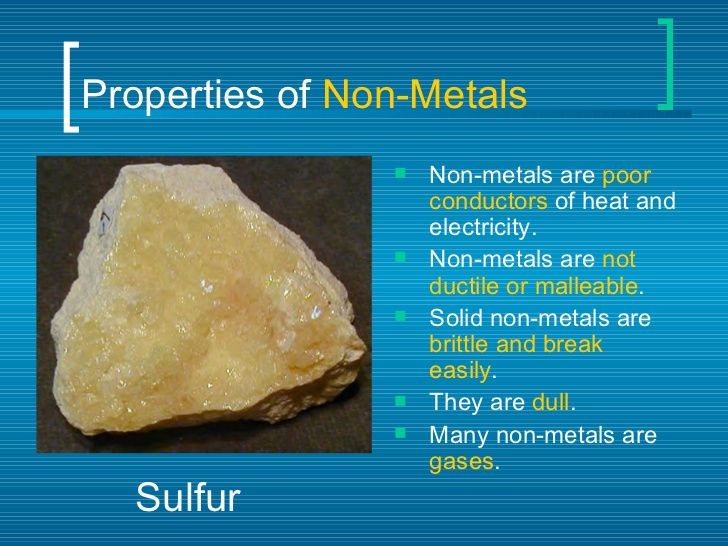 Write uses of some metals and non metals
Uses of Metals: 
Gold
It is used to make jewellery and ornaments because of its shiny appearance.
Copper 
It does not react with water.
It is used to make water pipes and tanks to prevent leakage due to corrosion.
ALUMINIUM
IT IS USED TO MAKE AIRCRAFT BODY BECAUSE IT IS LIGHT AND RESIST CORROSION.
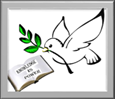 Uses of non metals
Sulphur: 
i. For making insecticides.
ii. For making medicinal drugs.
iii. For hardening rubber used in making car tyres.
Hydrogen:
As rocket fuel.
For making margarine.
For filling weather balloons.
Carbon
As a fuel
In pencil leads.
Oxygen
For respiration
For combustion
Review questions #107
Qno1: what is an elements? Name five things which are made up of elements?
Ans: Elements: An element is a substance Which cannot be split into two or more Simpler substances by chemical reaction.
For example: book, apple, shoes, water, juice.
Qno2: How are elements classified in the periodic table?
Ans: scientists like Mendeleev have classified elements into a chart called the periodic table.
scientist classified elements into three main groups.i. metals               2. non metals           3. non metals
Also write properties of metal and non metals.
Qno3: each vertical column in the periodic table is called a group.and each horizontal row is called a period.Qno4: what can you say about element in the same (a)group: pg no  102( b) period:
Qno5: list the general properties of metals and non metal.
Ans: slide no 17 
QNO6: from your book pg #108
Any question?